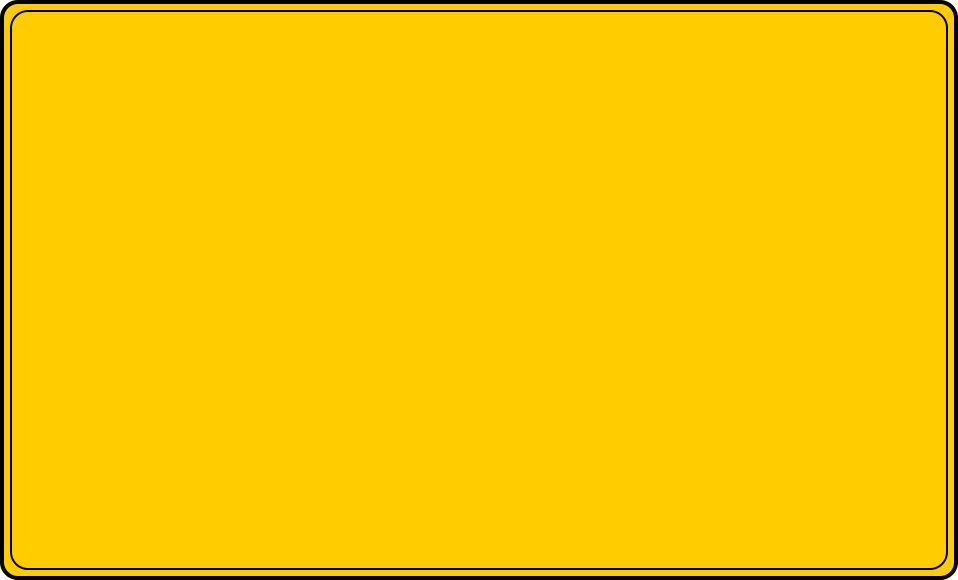 Test 
Friday
Jeopardy
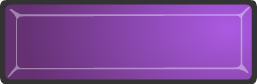 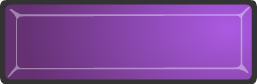 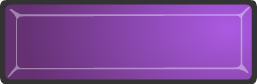 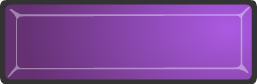 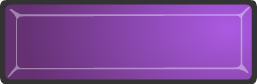 Inscribed Circles
Circumscribed Circles
Area of  Sectors
Equations of Circles
Arc Length
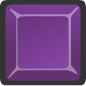 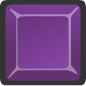 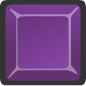 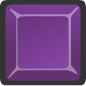 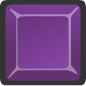 100
100
100
100
100
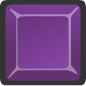 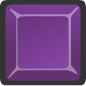 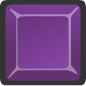 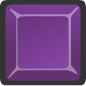 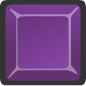 200
200
200
200
200
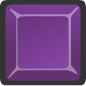 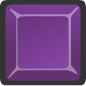 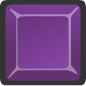 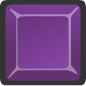 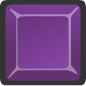 300
300
300
300
300
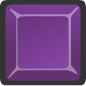 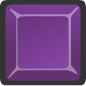 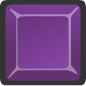 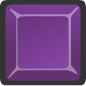 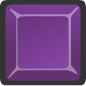 400
400
400
400
400
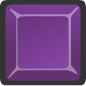 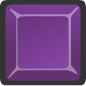 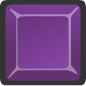 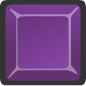 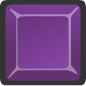 500
500
500
500
500
Objective: To demonstrate and practice understanding on all Unit 6 material
Circumscribed Circles 100
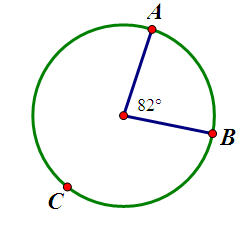 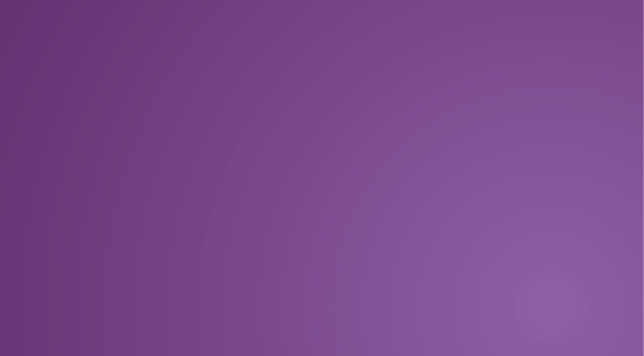 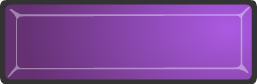 Jeopardy Board
82°
Answer
[Speaker Notes: 82 degrees]
Circumscribed Circle   200
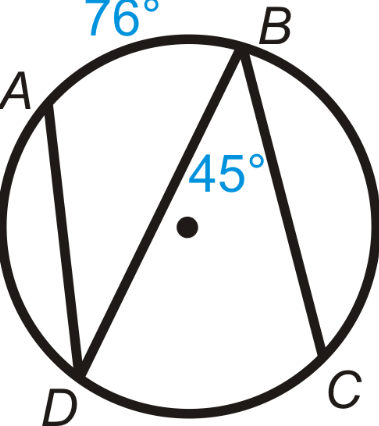 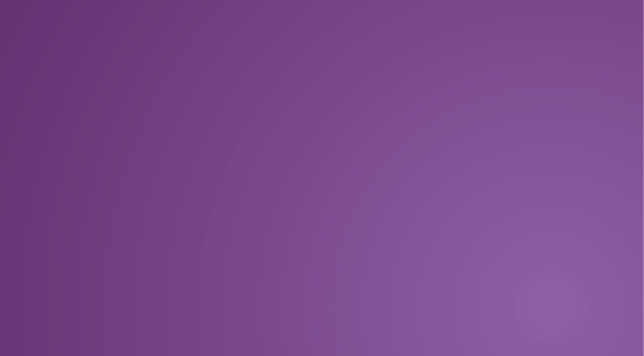 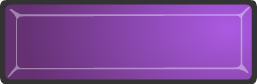 Jeopardy Board
Answer
Circumscribed Circle 300
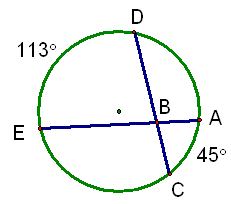 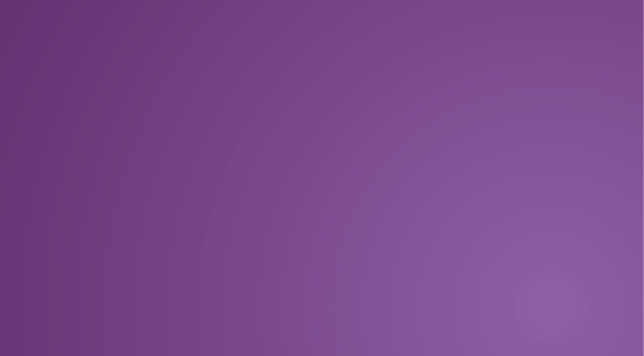 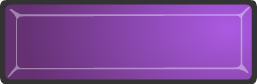 Jeopardy Board
Answer
[Speaker Notes: 79 degrees]
Circumscribed Circle  400
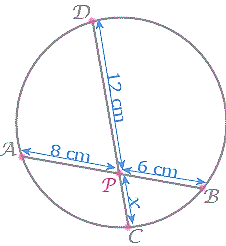 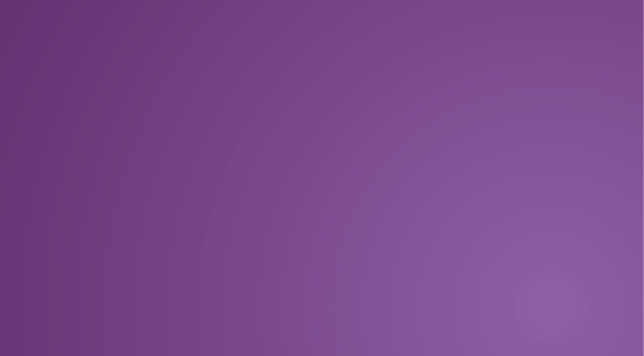 What is the length of x ?
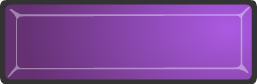 Jeopardy Board
x = 4
Answer
[Speaker Notes: X = 4]
Circumscribed Circle 500
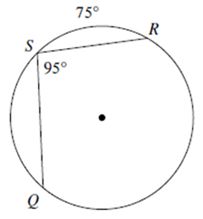 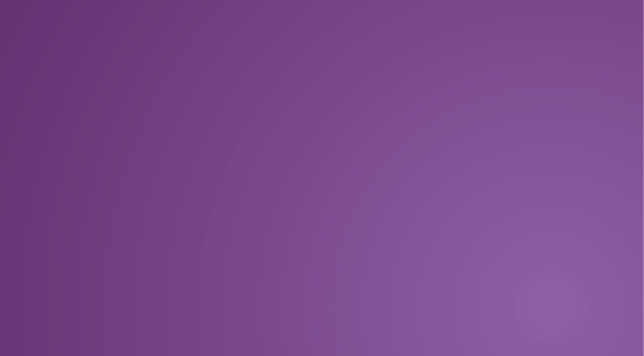 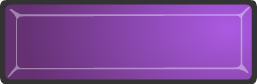 Jeopardy Board
Answer
[Speaker Notes: 95 degrees]
Inscribed Circle 100
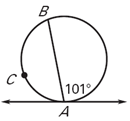 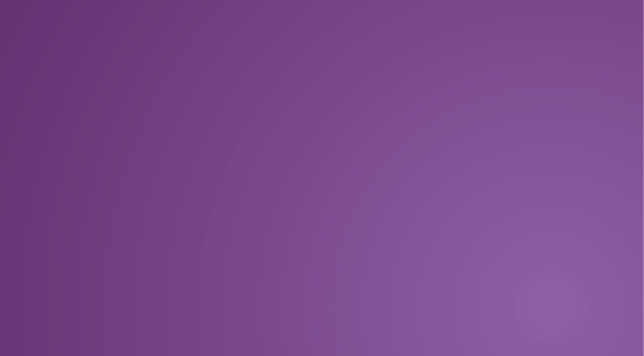 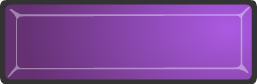 Jeopardy Board
Answer
[Speaker Notes: 202 degrees]
Inscribed Circle 200
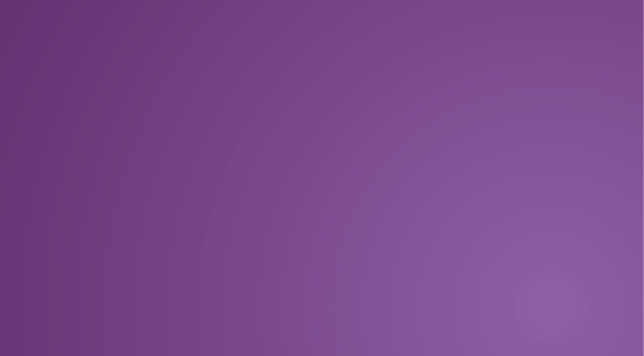 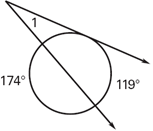 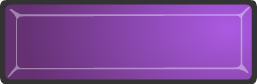 Jeopardy Board
Answer
[Speaker Notes: 26 degrees]
Inscribed Circle 300
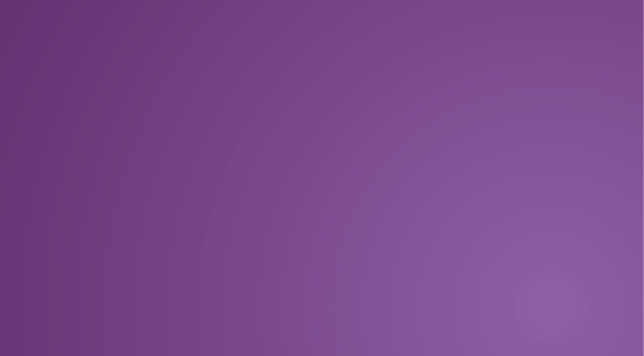 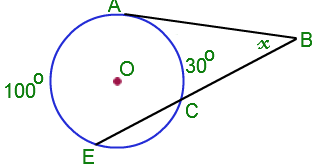 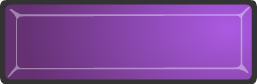 Jeopardy Board
Answer
[Speaker Notes: 35 degrees]
Inscribed Circle 400
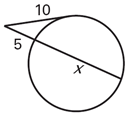 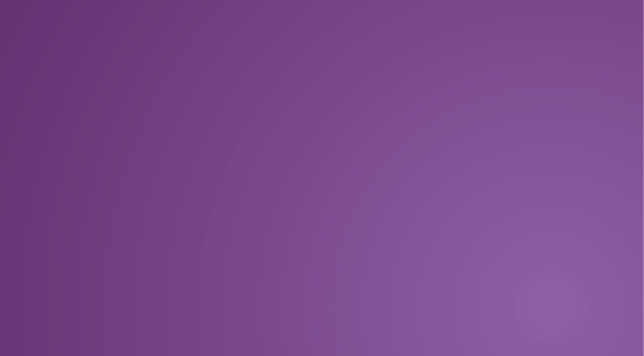 4
What is the value of x?
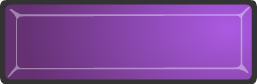 x = 21
Jeopardy Board
Answer
[Speaker Notes: X = 21]
Inscribed Circle 500
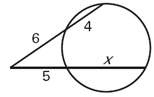 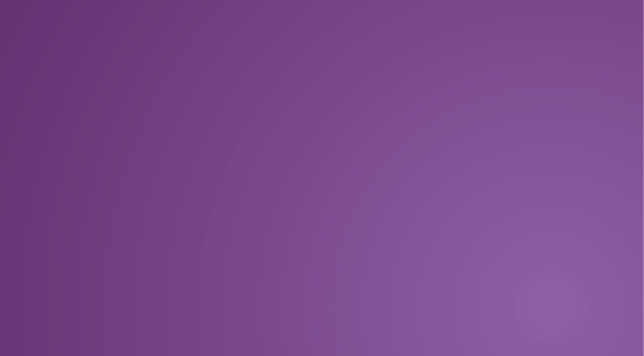 What is the value of x?
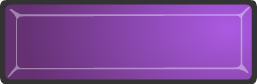 Jeopardy Board
x = 7
Answer
[Speaker Notes: X = 7]
Area of a Sector 100
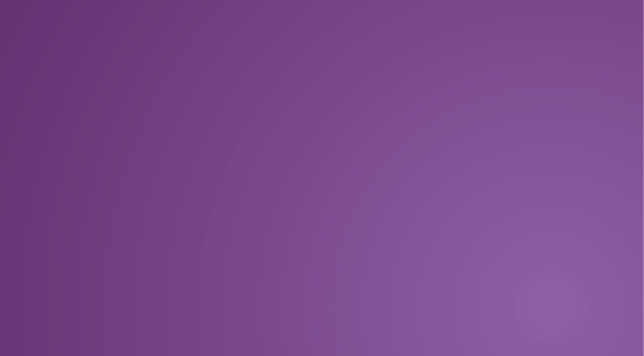 Convert 55 degrees to radians.
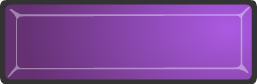 Jeopardy Board
Answer
Area of a Sector 200
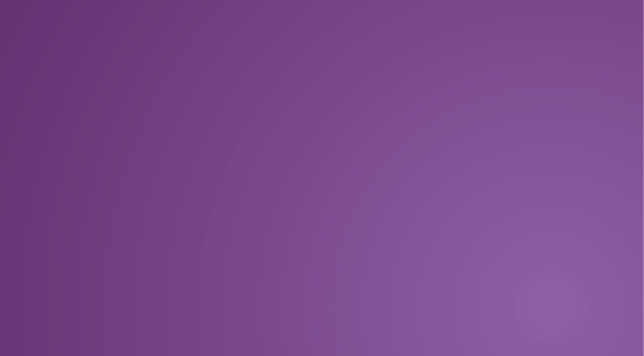 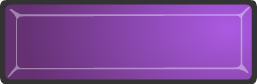 Jeopardy Board
Answer
[Speaker Notes: 54 degrees]
Area of a Sector 300
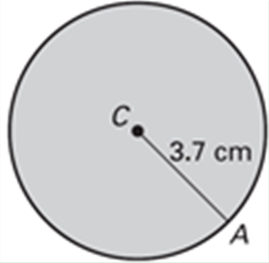 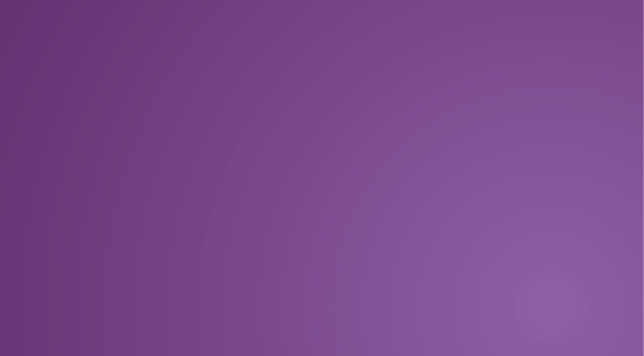 What is the area of the circle?
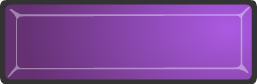 Jeopardy Board
Answer
[Speaker Notes: 43 cm squared]
Area of a Sector 400
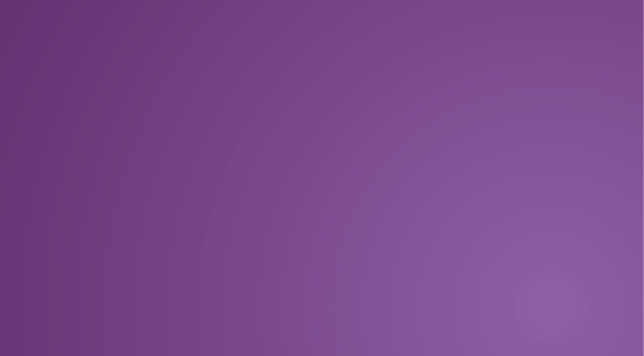 7
What is the area of one of the sectors?
Round to the nearest hundredth.
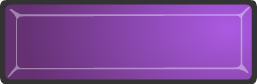 Jeopardy Board
Answer
[Speaker Notes: 38.48 units squared]
Area of a Sector 500
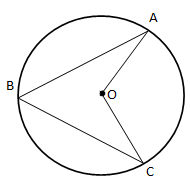 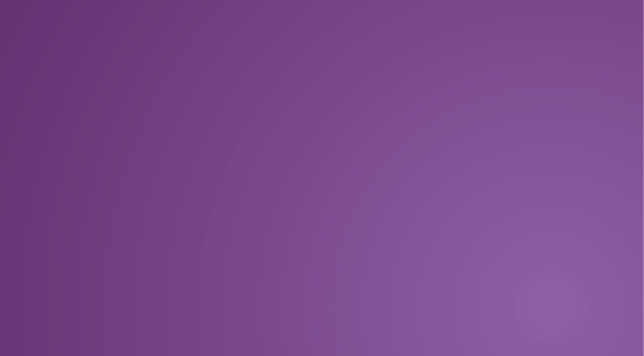 What is the area of sector AOC ?
5
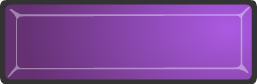 Jeopardy Board
Answer
[Speaker Notes: 30.5 units squared]
Arc Length
100
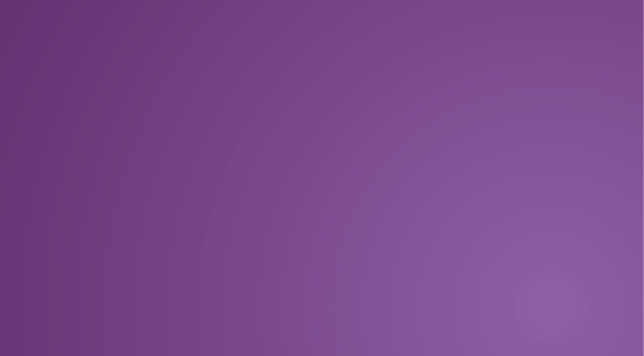 What’s the definition of a radian?
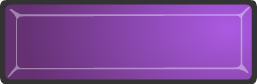 Jeopardy Board
Answer
[Speaker Notes: Radian = arc length/radius]
Arc Length
200
Given a sector with an arc length of 16 cm and a radius of 7 cm, what is the size of the angle in radians?
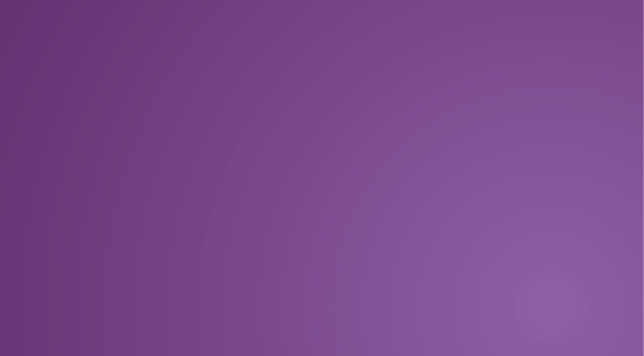 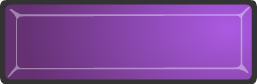 Jeopardy Board
Answer
[Speaker Notes: 2.28 rad]
Arc Length
300
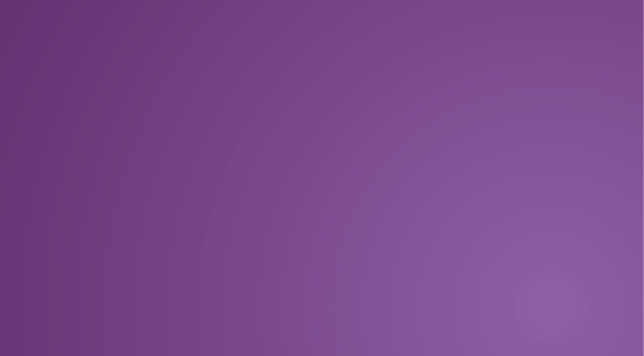 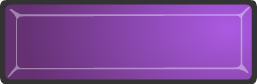 Jeopardy Board
AL = 4.7 in
Answer
[Speaker Notes: 4.7 in]
Arc Length
400
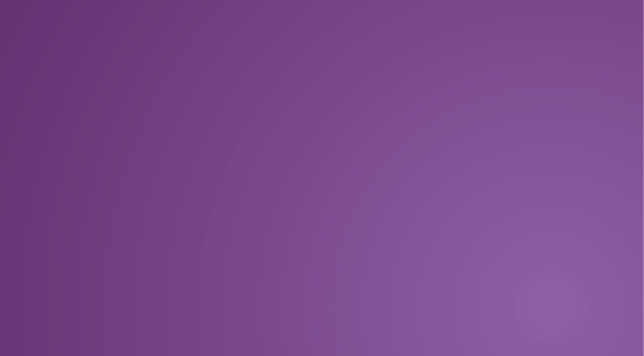 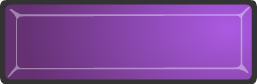 Jeopardy Board
AL = 7.3 cm
Answer
[Speaker Notes: 7.3cm]
Arc Length
500
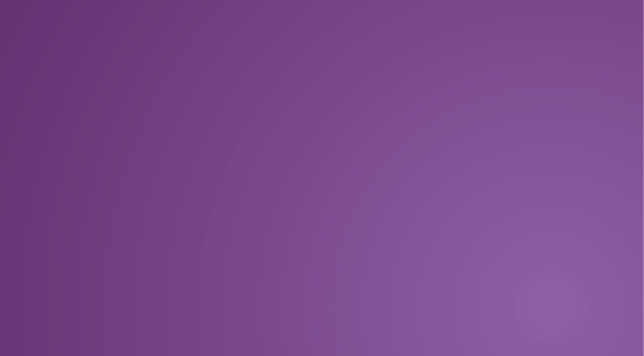 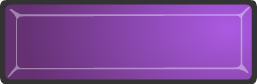 Jeopardy Board
radius = 71.2 cm
Answer
[Speaker Notes: 71.2 cm]
Equations of Circles 100
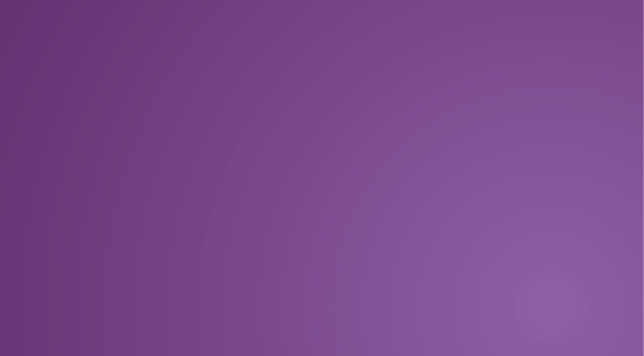 What is the equation of a circle whose center is (-3,4) and the radius is 7
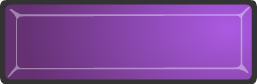 Jeopardy Board
Answer
Equation of Circles 200
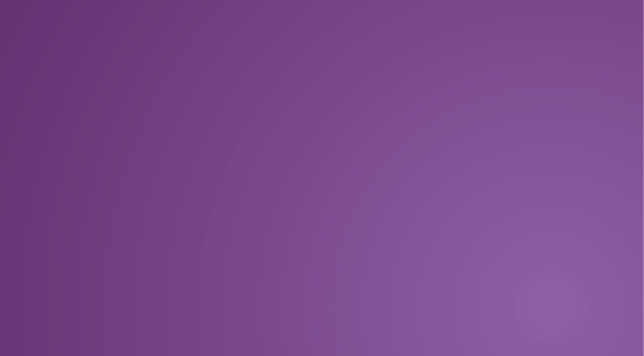 What is the equation of the circle with center (-2,7) and the point (3,0) lies on the circle.
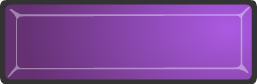 Jeopardy Board
Answer
Equation of Circles 300
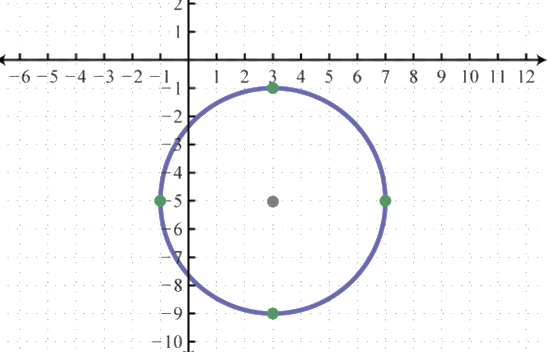 What is the equation of the circle on the coordinate plane?
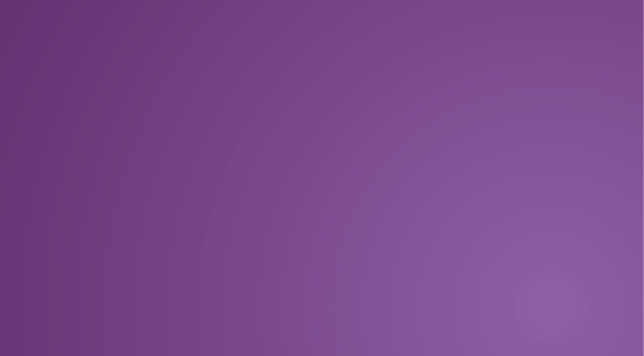 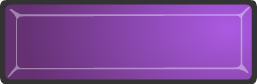 Jeopardy Board
Answer
Equation of Circles  400
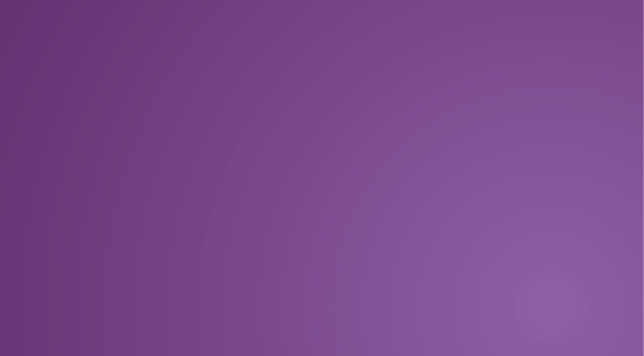 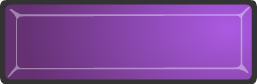 Jeopardy Board
Answer
Equation of Circles  500
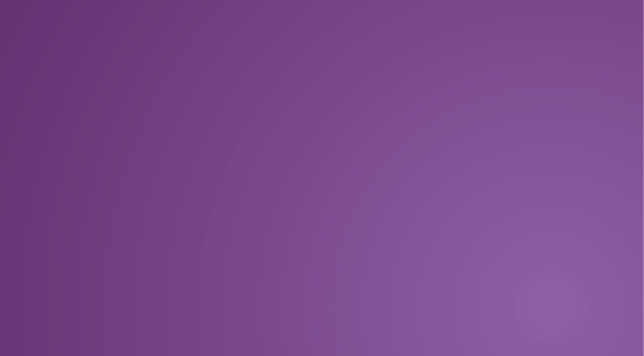 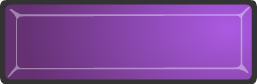 Jeopardy Board
Yes, it does lie on the circle.
Answer
[Speaker Notes: Yes, it does lie on the circle.]